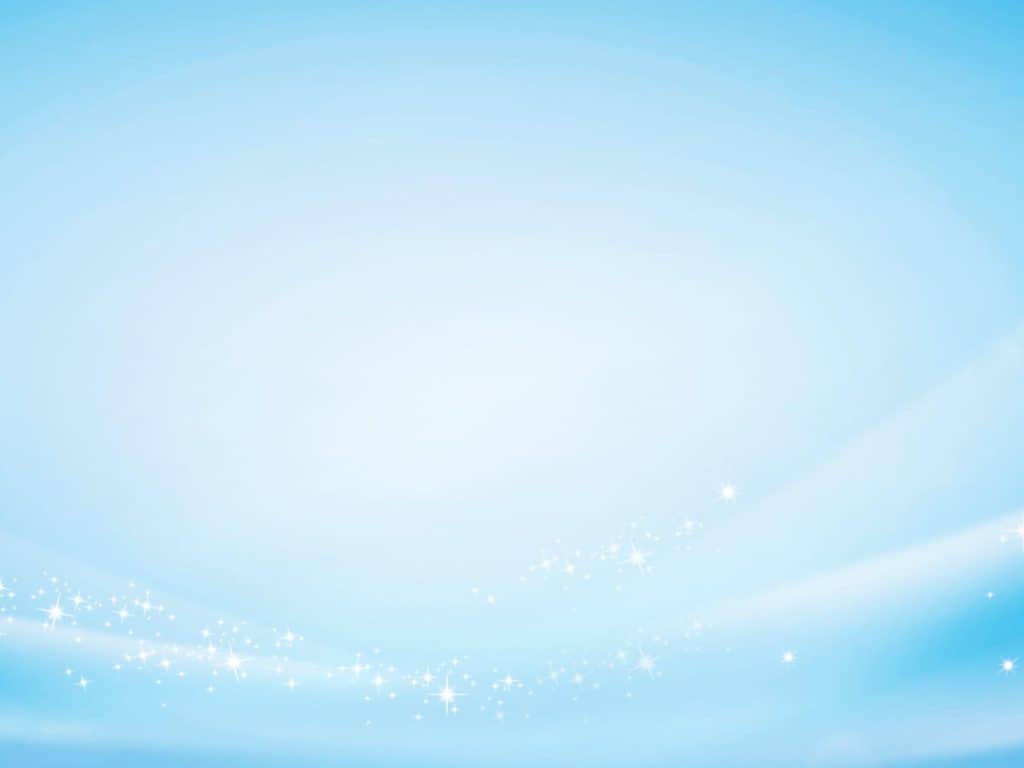 UỶ BAN NHÂN DÂN QUẬN 8
TRƯỜNG MẦM NON VƯỜN HỒNG
NỘI DUNG DẠY NGÀY THỨ BA ( 12/05/2020)
LÀM QUEN VỚI TOÁN
THÊM, BỚT TRONG PHẠM VI 9
LỚP : LÁ 1 (5 – 6 TUỔI)